基于机器学习的行星大气光谱反演
Planetary Atmospheric Spectrum Retrieval based on Machine Learning
王艺霖
2024年12月26日
1
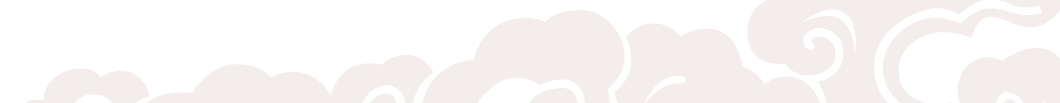 基于机器学习的行星大气光谱反演
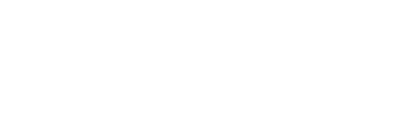 目录
1
2
3
背景：行星大气发射光谱
实现过程
结果&讨论
2
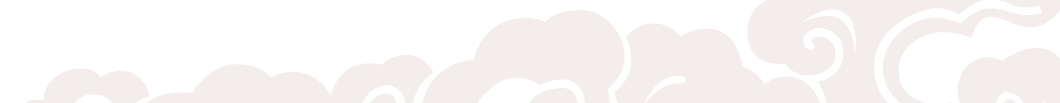 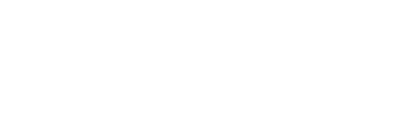 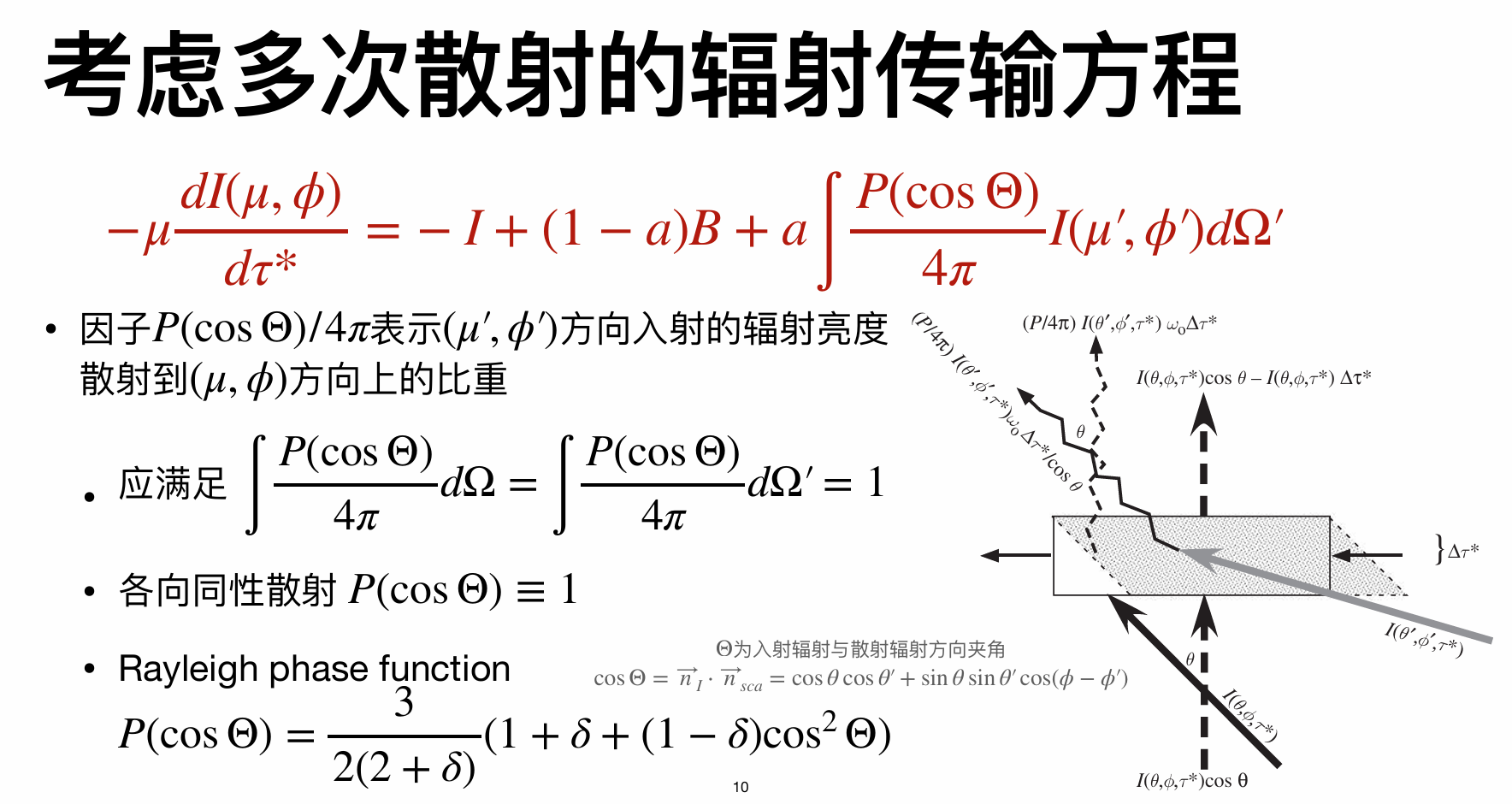 LBL, correlated-k, etc.

计算量很大，但是没有原则上的困难
图片来源：丁峰老师
3
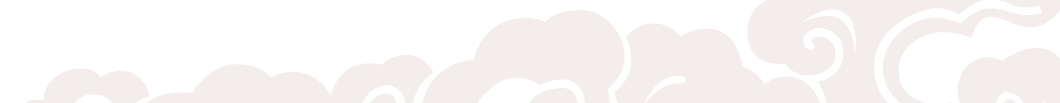 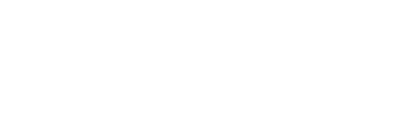 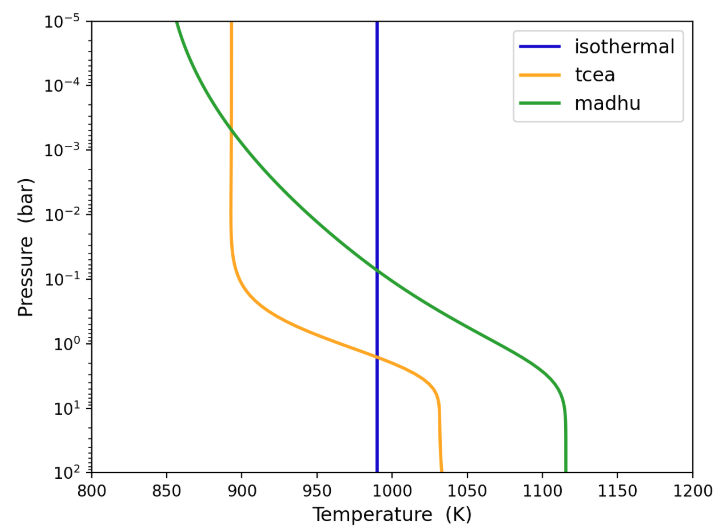 ?
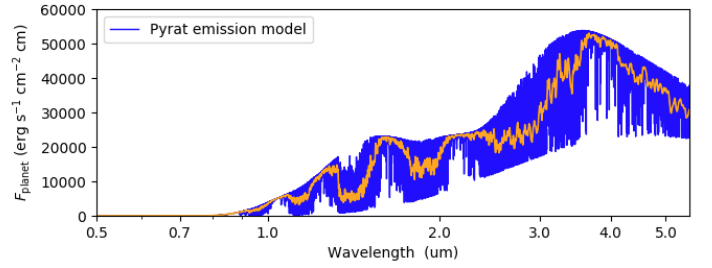 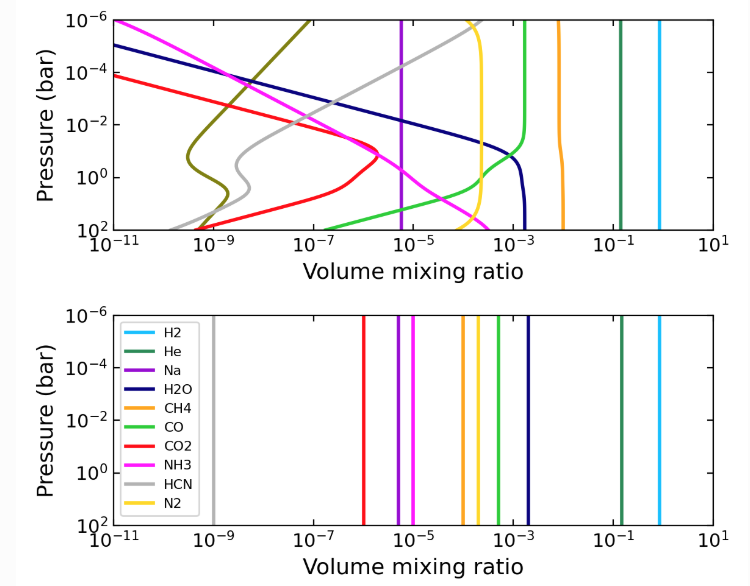 4
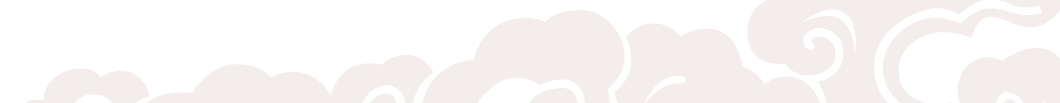 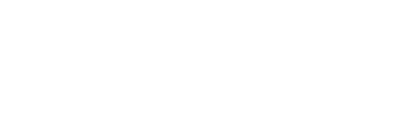 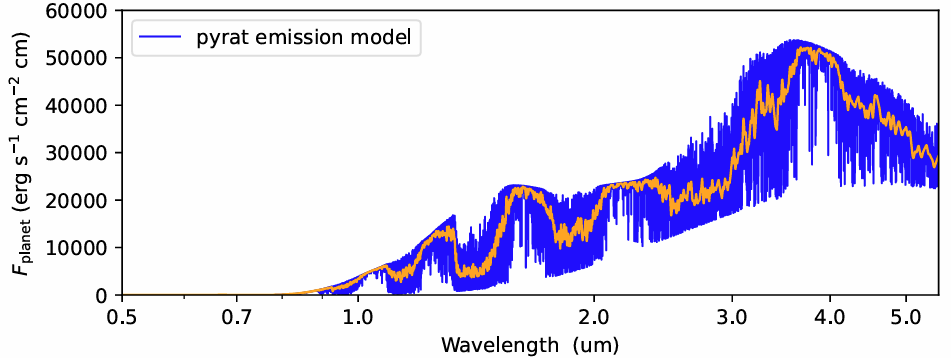 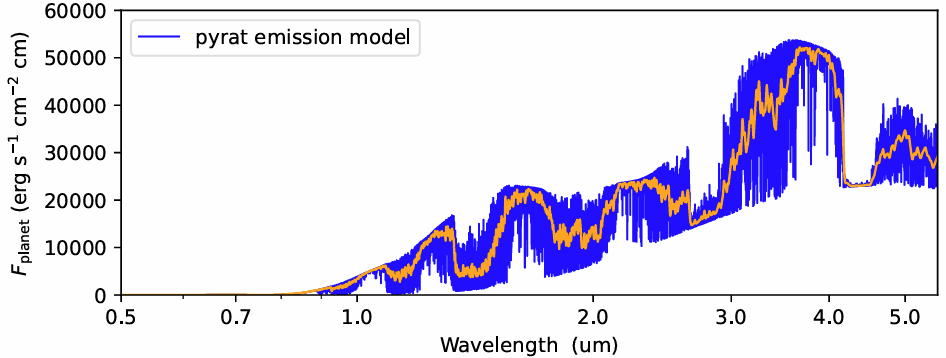 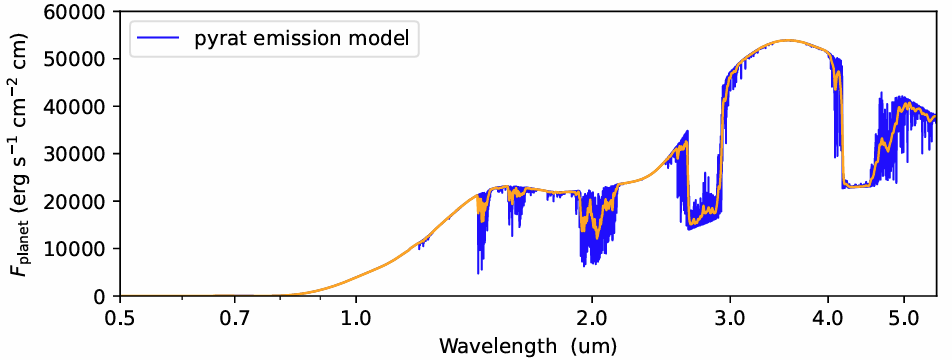 5
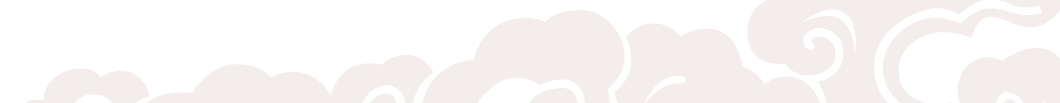 基于机器学习的行星大气光谱反演
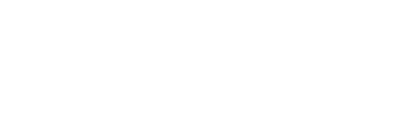 目录
1
2
3
背景
实现过程：数据生成&训练
结果&讨论
6
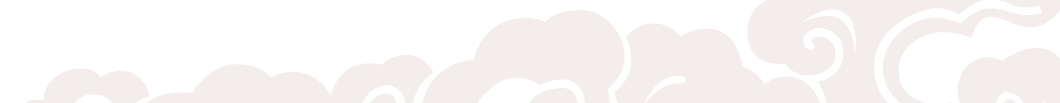 数据生成：pyratbay
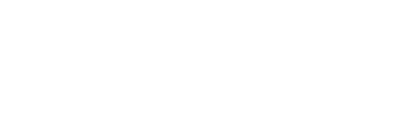 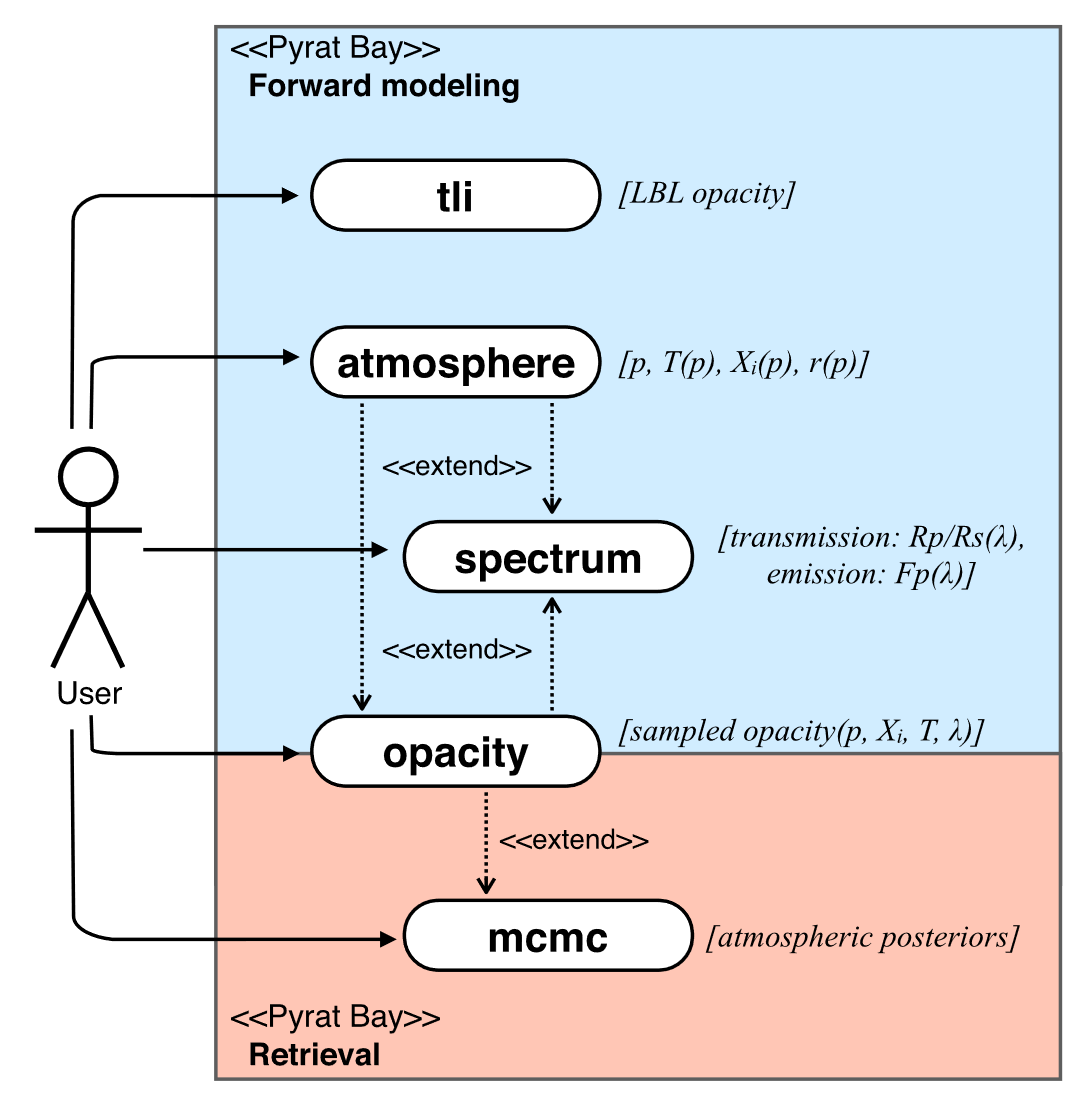 Cubillos & Blecic 2021
7
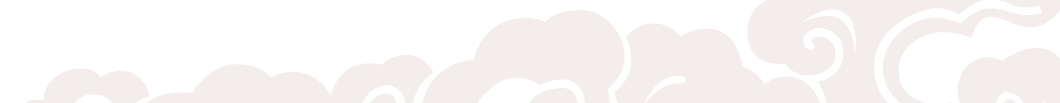 温度廓线：Madhu profile
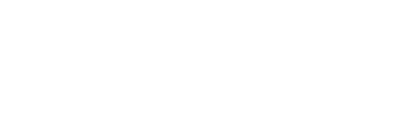 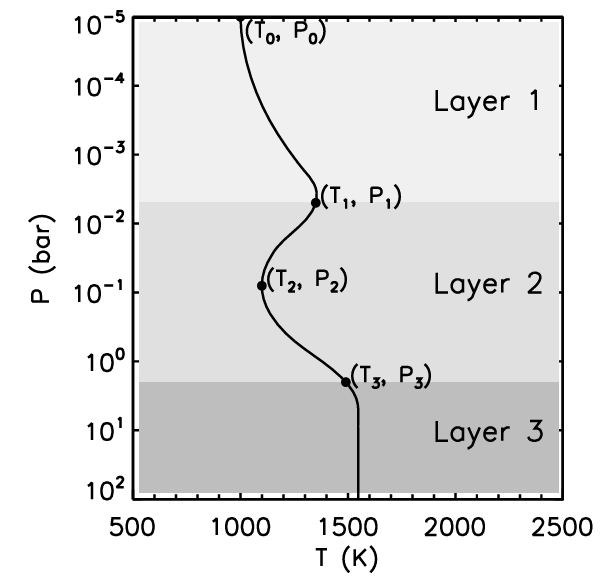 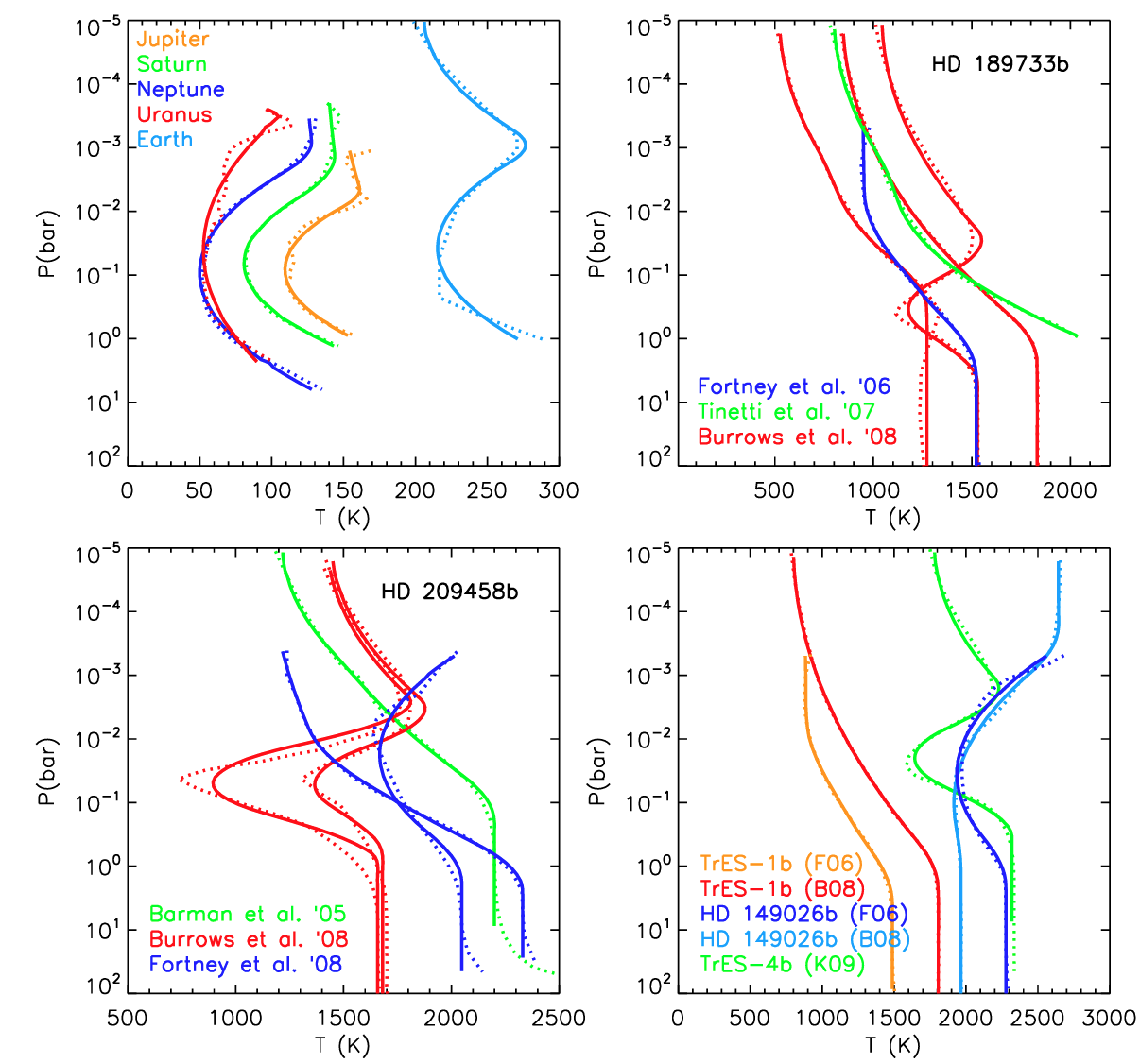 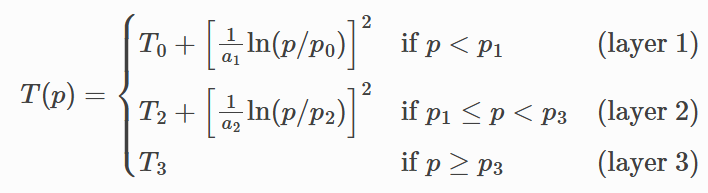 Madhusudhan & Seager 2009

这个模型是为了拟合系外行星温度廓线提出的
8
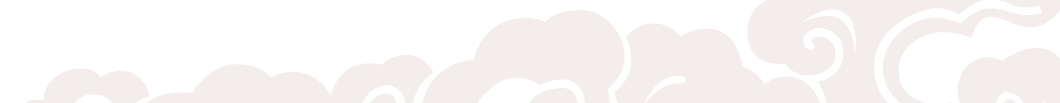 大气成分浓度廓线：均匀分布
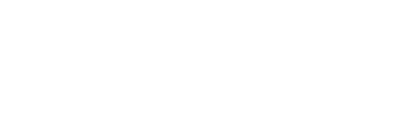 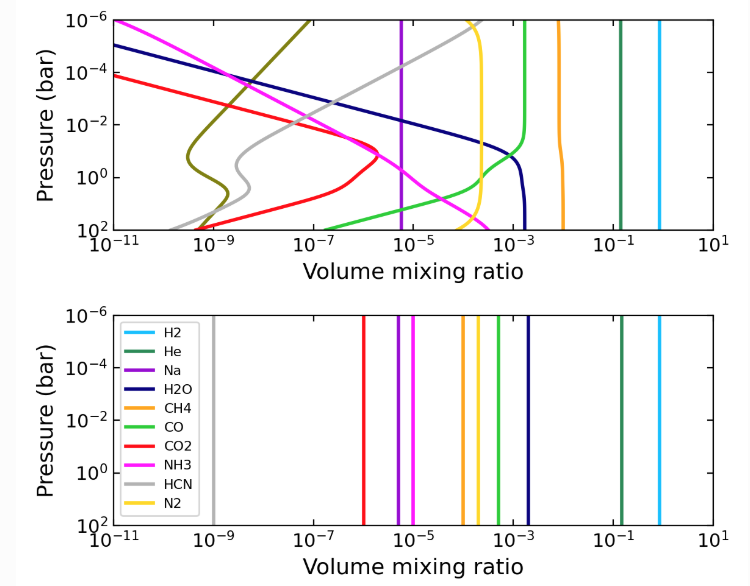 Thermal Equilibrium





Uniform

为简单起见，选择均匀分布
9
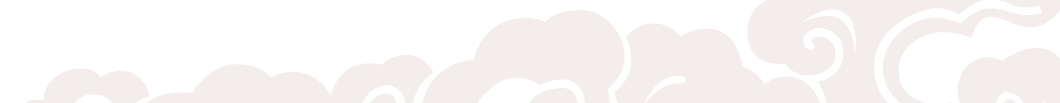 一个数据点实例
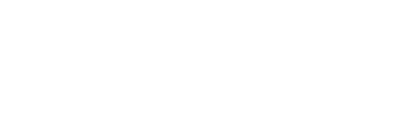 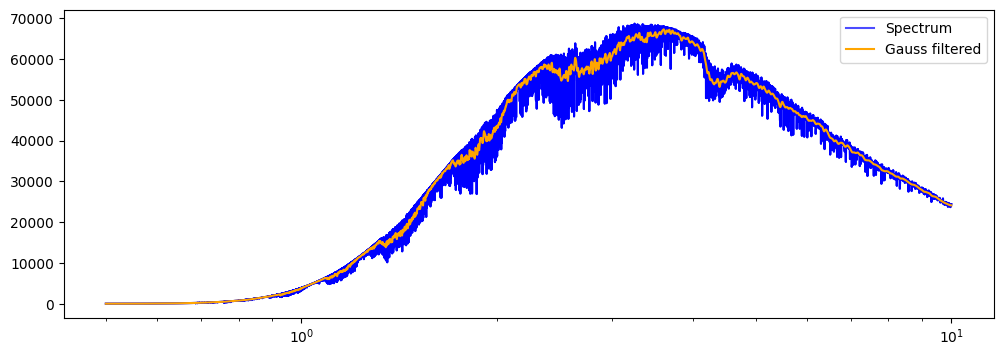 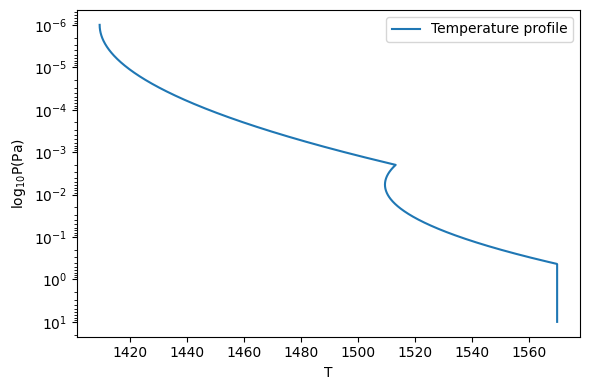 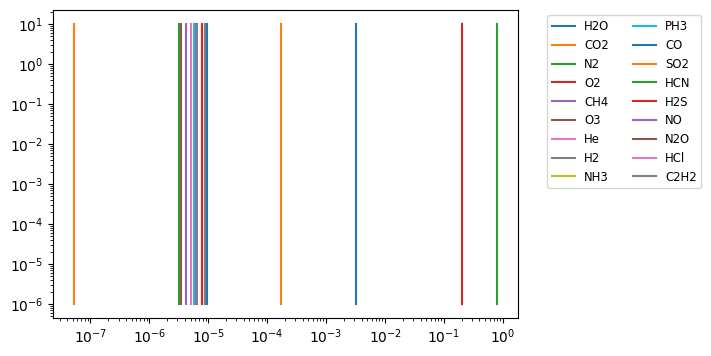 10
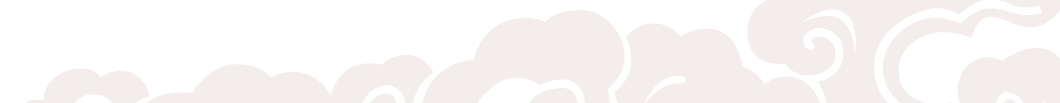 参数选取
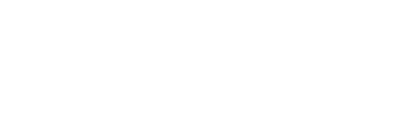 11
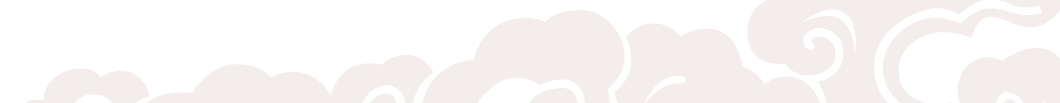 训练
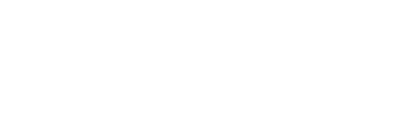 尝试6种模型：

线性回归、随机森林、MLP、1D CNN、2D CNN、Transformer

均采用 train:validation:test=8:1:1 随机划分数据
12
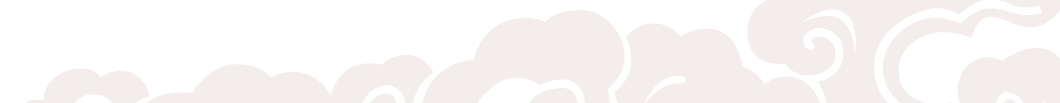 基于机器学习的行星大气光谱反演
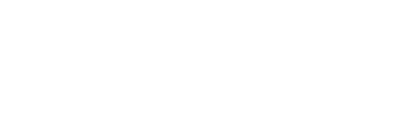 目录
1
2
3
背景
实现过程
结果&讨论
13
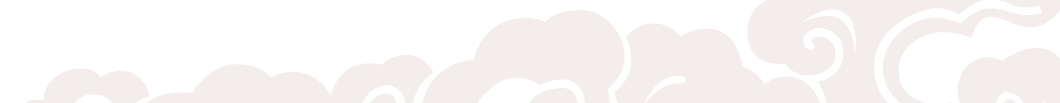 结果：温度&成分
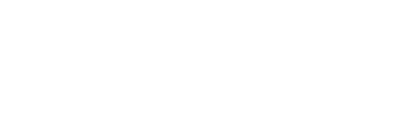 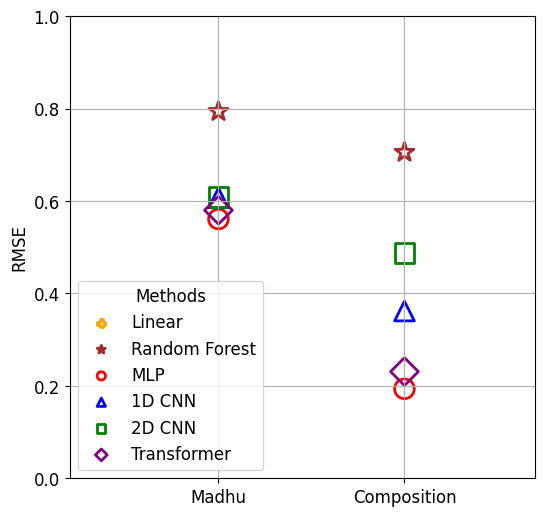 幽默的线性回归：
前 6 个参数的 RMSE: 76.13
后 18 个参数的 RMSE: 43.74

（也反映了光谱和大气的关系的确是高度非线性的）
14
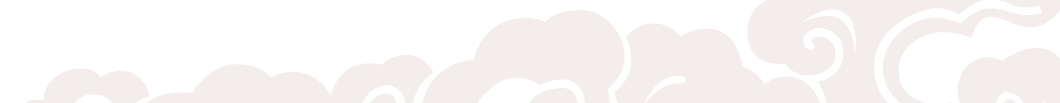 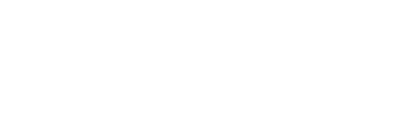 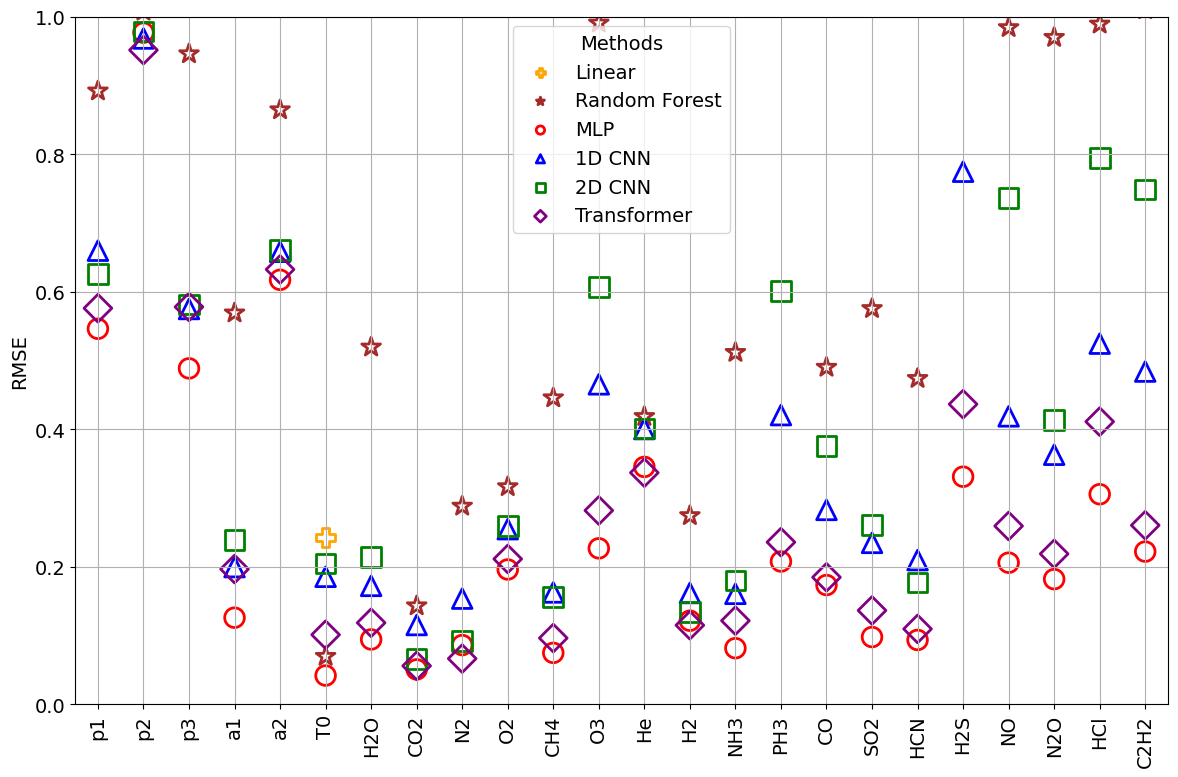 15
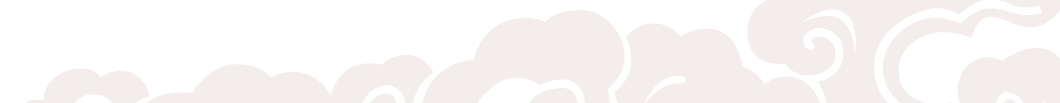 结果比对
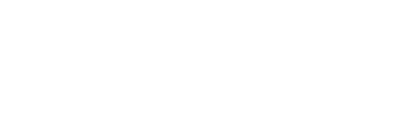 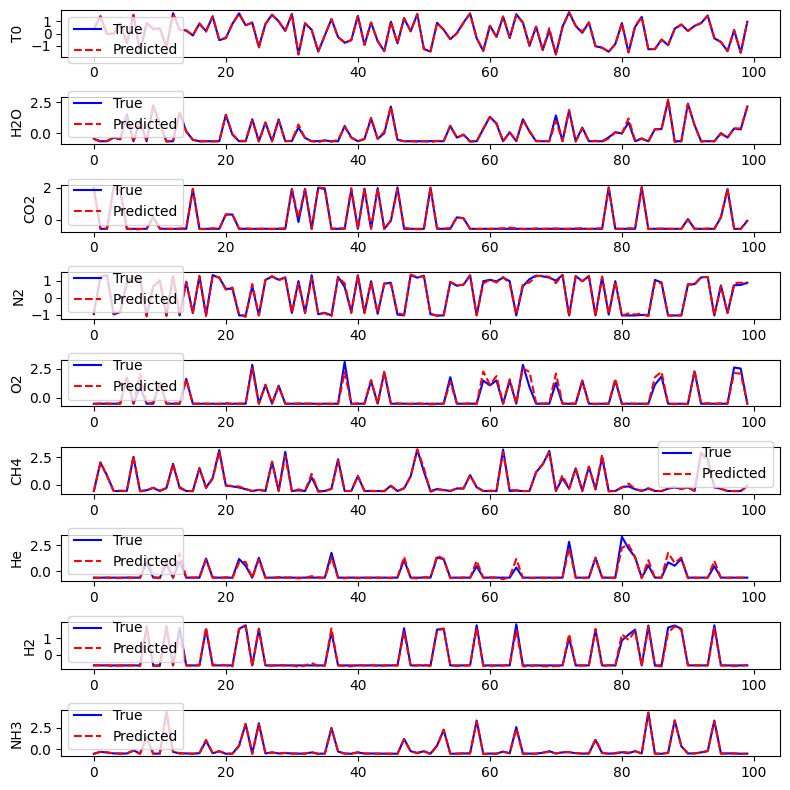 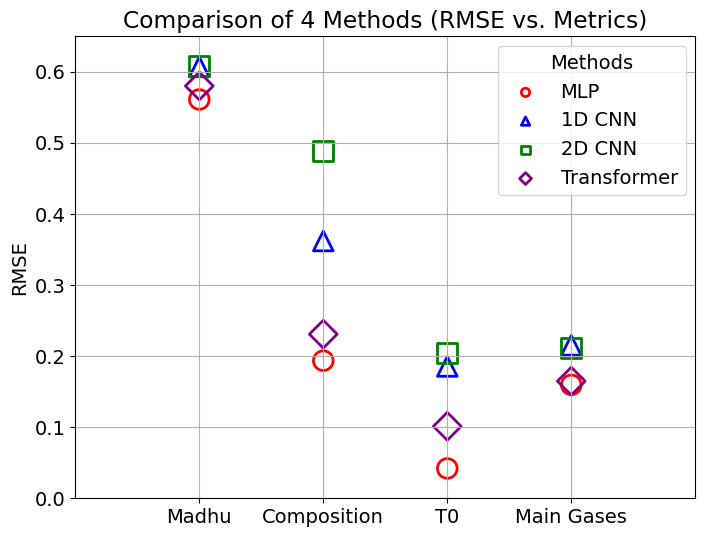 MLP预测结果 （100个测试点）
16
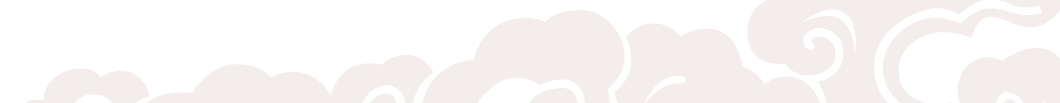 讨论
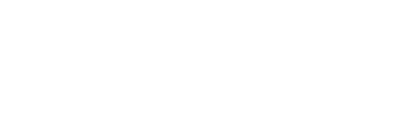 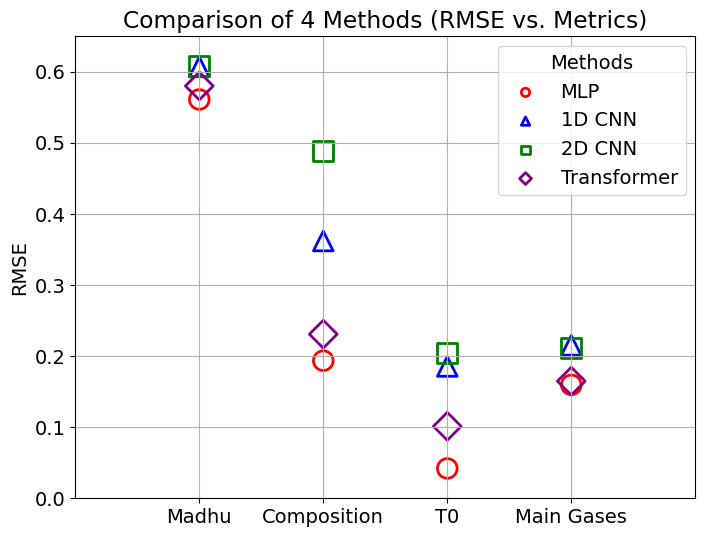 接下来的改进方向：
使用每一层的温度而不是Madhu参数作为温度廓线的输入变量
使用达到thermal equilibrium的气体成分分布
和主流的方法的预测效果、资源消耗进行对比
17
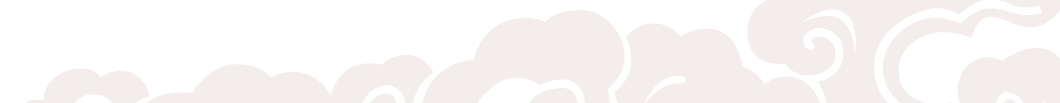 References
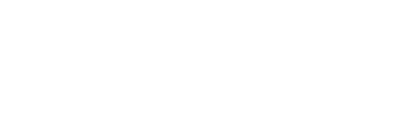 Cubillos, P. E., & Blecic, J. (2021). The pyrat bay framework for exoplanet atmospheric modelling: A population study of Hubble/WFC3 transmission spectra. Monthly Notices of the Royal Astronomical Society, 505(2), 2675–2702. https://doi.org/10.1093/mnras/stab1405
Madhusudhan, N., & Seager, S. (2009). A temperature and abundance retrieval method for exoplanet atmospheres. The Astrophysical Journal, 707(1), 24. https://doi.org/10.1088/0004-637X/707/1/24
Line, M. R., Wolf, A. S., Zhang, X., Knutson, H., Kammer, J. A., Ellison, E., Deroo, P., Crisp, D., & Yung, Y. L. (2013). A systematic retrieval analysis of secondary eclipse spectra. I. A comparison of atmospheric retrieval techniques. The Astrophysical Journal, 775(2), 137. https://doi.org/10.1088/0004-637X/775/2/137
感谢大家 !
欢迎访问 https://williamwyl.cn ! （slides+data+source code）
18
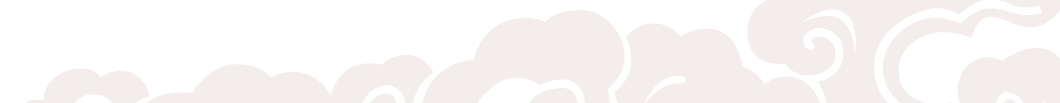 附录：MLP
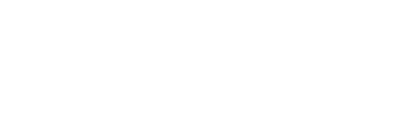 MLP模型架构与训练概述
输入数据：标准化后的光谱数据 + PCA降维（300维）
模型架构：
输入层：接收降维后的光谱特征
隐藏层：2层，1536神经元，SiLU激活，Dropout防止过拟合
输出层：预测24个参数（目标参数）
损失函数：加权均方误差，重要参数赋予更高权重
优化器：AdamW，Cosine Annealing调度
训练过程：批量训练，128样本/批次，330个epoch
评估：通过RMSE计算每个参数的预测效果

（from ChatGPT）
19
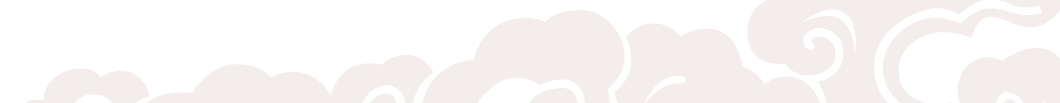 附录：Transformer
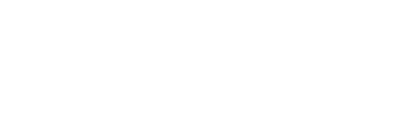 Transformer模型架构与训练概述
输入数据：标准化光谱数据 + PCA降维（300维）
模型架构：
Embedding层：将输入特征映射到嵌入空间
Transformer编码器：2层，64维嵌入，2个头，自注意力机制
主输出层：预测24个参数
辅助输出层：专门优化第6个参数
损失函数：加权均方误差，重要参数赋予较高权重
数据增强：加入噪声、随机缩放与扰动扩展训练集
优化器：AdamW，Cosine Annealing调度
训练过程：300个epoch，梯度裁剪
评估：通过RMSE计算各参数的预测误差
(from ChatGPT)
20